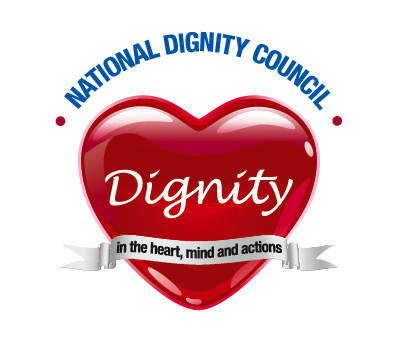 Jan Burns MBE
Independent Chair
 National Dignity Council
What is a                       Champion?
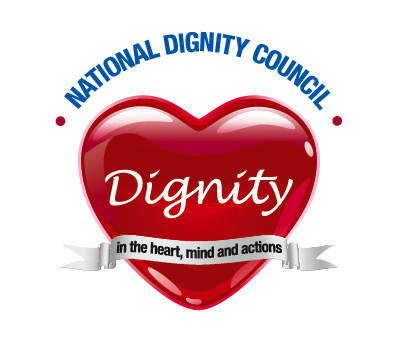 Purpose of Dignity Champions
Ensuring everyone using health and social care services has their basic human rights upheld in a respectful and dignified manner.
Making sure dignity, compassion and respect is at the heart of everyday practice and isn’t an addition to it.
Promoting independence, well-being and quality of care /life
Empowering people
Making time to actively listen and understand the views and experiences of citizens
Stand up and challenge disrespectful behaviour and attitudes rather than just tolerate it.
Act as a good role model by treating other people with respect particularly those who are less able to stand up for themselves
Speak up about Dignity to improve the way that services are organised and delivered
Influence and inform colleagues.
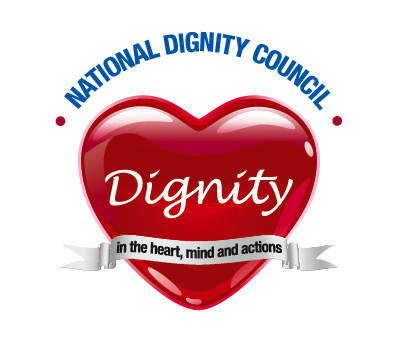 DIGNITY CHAMPIONS
 SIGN UP TO UPHOLD 
THE TEN DIGNITY DO'S
Can you be like the dandelion?
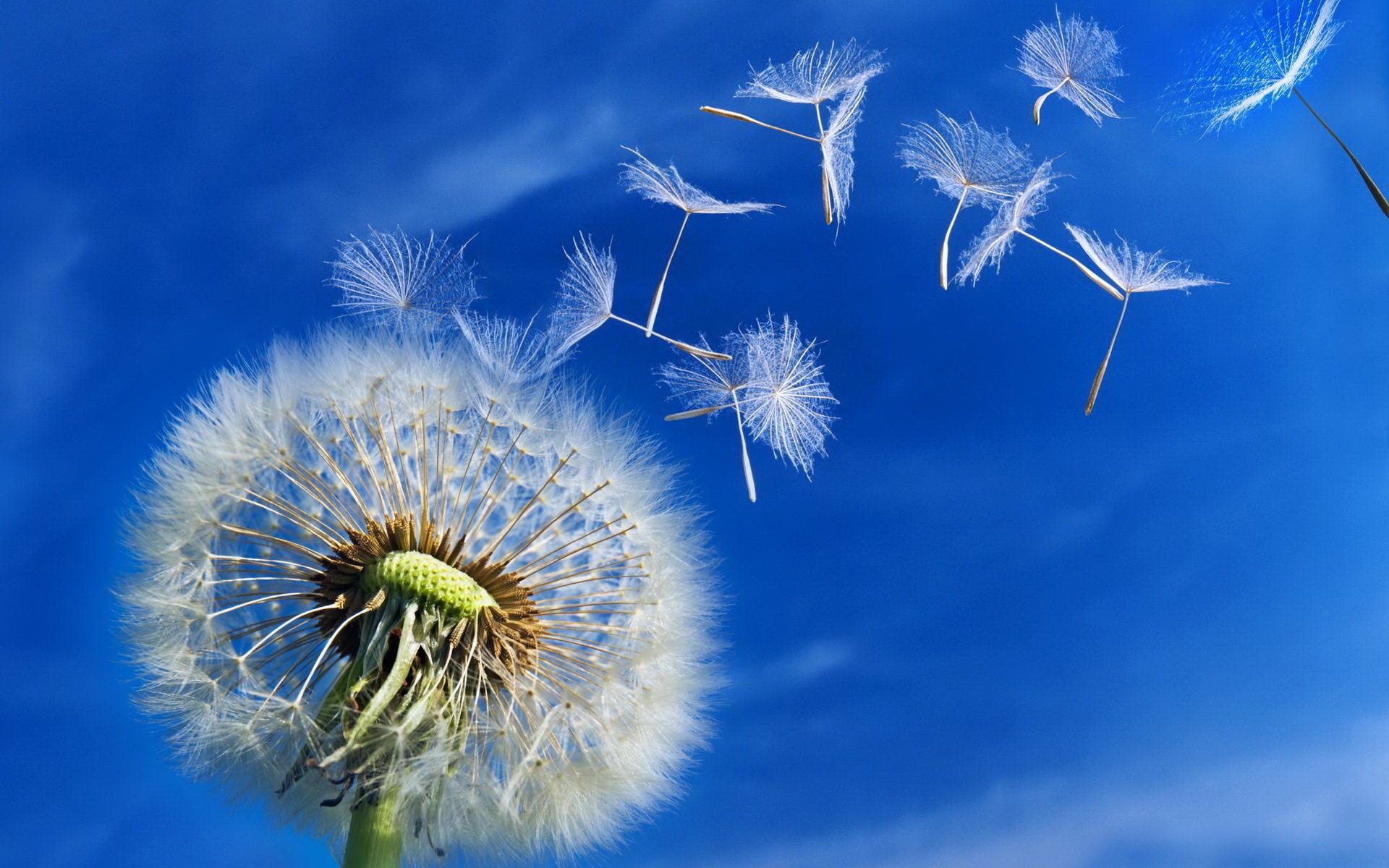 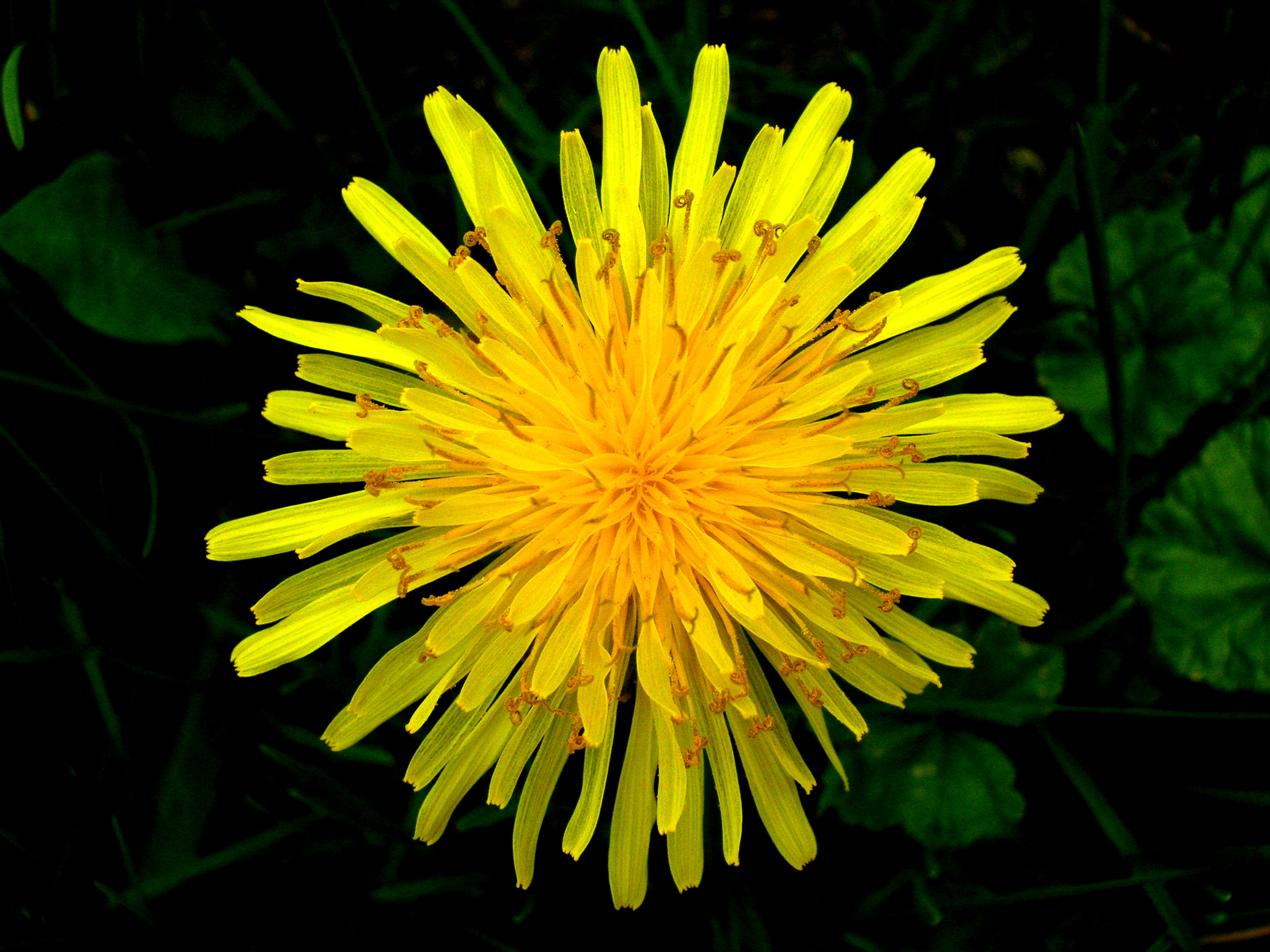 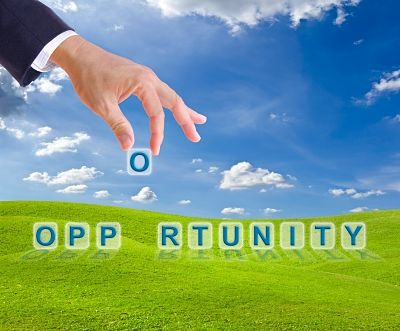 ‘It is more productive to convert an opportunity into results than to solve a problem – which only restores the equilibrium of yesterday.’ 
Peter F Drucker
Sign up now go to: www.dignityincare.org.uk
           Facebook group– Dignity in Action
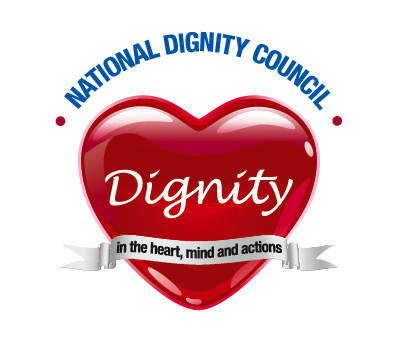